Plasma Physics 2
Adam Obrusník, obrusnik@plasmasolve.com 
Tomáš Hoder, hoder@plasmasolve.com
1
Fyzika plazmatu 2
Introduction and context (CZ)
Předcházející povinné a volitelné kurzy
F5170 Úvod do fyziky plazmatu / dr. Z. Bonaventura (definice plazmatu, pohyb častic v el-mag poli, Transportneí rovnice v plazmatu)
F7241 Fyzika plazmatu 1 / doc. Zajíčková (rozdělovací funkce, teorie stěnové vrstvy) 
F3180 Výboje v plynech / prof. Černák + Dr. Krumpolec (klasifikace výbojů a teoorie formování jednotlivých výbojů) 
F4280 Technologie depozice tenkých vrstev a povrchových úprav / prof. Vašina + doc. Zajíčková (plazmochemie, plazmové zdroje pro PVD a PECVD)
2
Fyzika plazmatu 2
Course requirements
Understanding the presented topics, especially:
Definitions of different discharge modes and types.
Transition mechanisms between discharge modes.
Conditions and properties of different discharge types.
Analytical calculations, estimating plasma properties at various conditions.
… (see details below)
Oral exam


Individual consultations available:
Adam Obrusník
Tomáš Hoder
3
Fyzika plazmatu 2
Literature
RAIZER, Y.P. Gas discharge physics, Springer, 1991
COBINE, J.D. Gaseous conductors, Dover Publications, New York, 1958
CHEN, Francis F. Introduction to plasma physics and controlled fusion. 2nd ed. New York: Plenum Press, 1984. xv, 421. ISBN 0306413329.
BITTENCOURT, J. A. Fundamentals of plasma physics. 3rd ed. Sao José dos Campos: National Institute for Space Research, 2003. xxiii, 678. ISBN 85-900100-3-1.
BAZELYAN E.M., Raizer Y.P. Spark discharge, CRC Press, Taylor&Francis, 1998
4
Fyzika plazmatu 2
Lecture series contents
Townsend breakdown theory, Paschen‘s law
Glow discharge
Electric arc at low and high pressures
Magnetized low-pressure plasmas and their role in material deposition methods.
Brief introduction to high-frequency discharges
Streamer breakdown theory, corona discharge, spark discharge
Barrier discharges
Leader discharge mechanism, ionization and discharges in planetary atmospherres
Discharges in liquids, complex and quantum plasmas
Thermonuclear fusion, Lawson criterion, magnetic confinement systems, plasma heating and intertial confinement fusion.
5
Fyzika plazmatu 2
Discharges – what this Lesson covers?
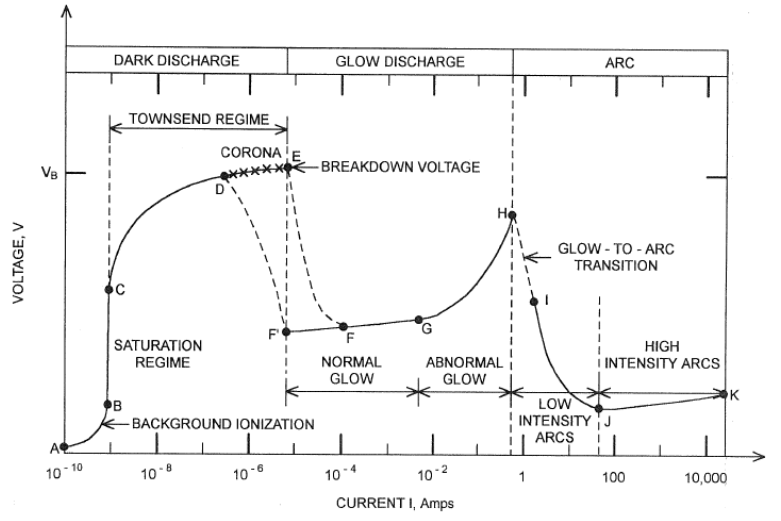 6
Fyzika plazmatu 2
Electron avalanche, Townsend criterion, discharge breakdown
7
Fyzika plazmatu 2
Electron avalanche
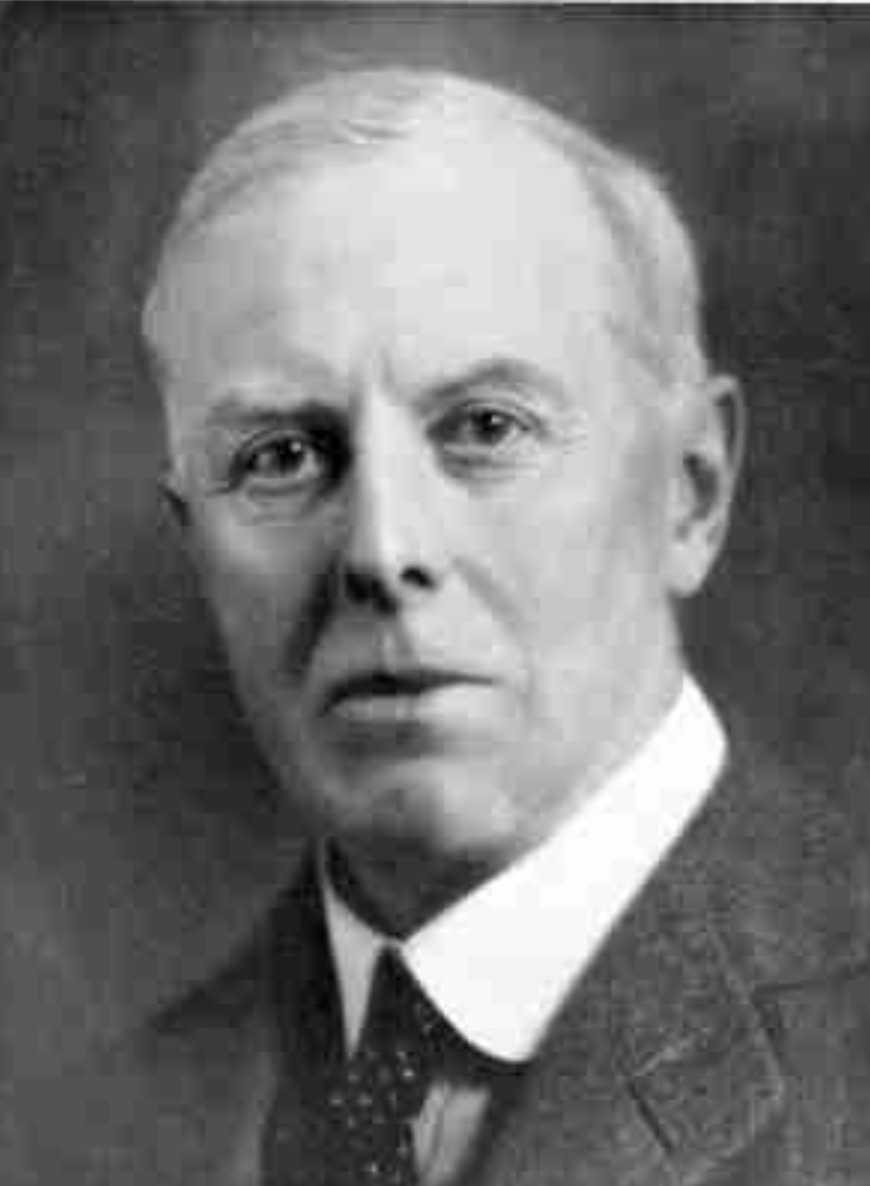 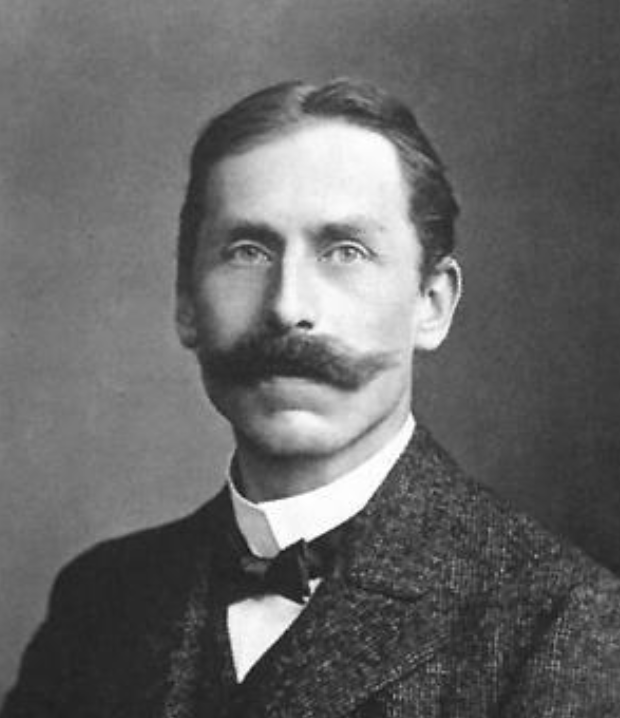 At the turn of 19th and 20th century: Townsend a Paschen formulate the basics of gaseous discharges / gas discharges
1930s: Experimental observation of electron avalanches in vapor chambers and later in vacuum chambers
Luminous structures between the cathode and the anode – more luminous for higher voltages.
John S.Townsend
Friedrich Paschen
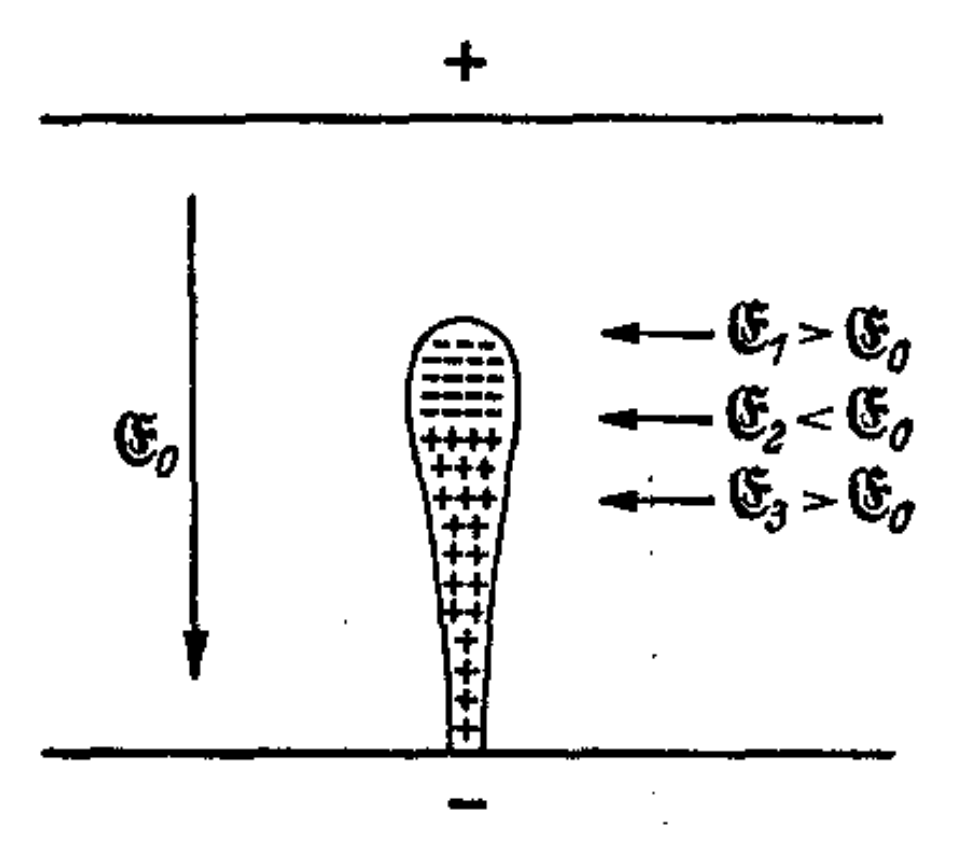 rostoucí počáteční napětí
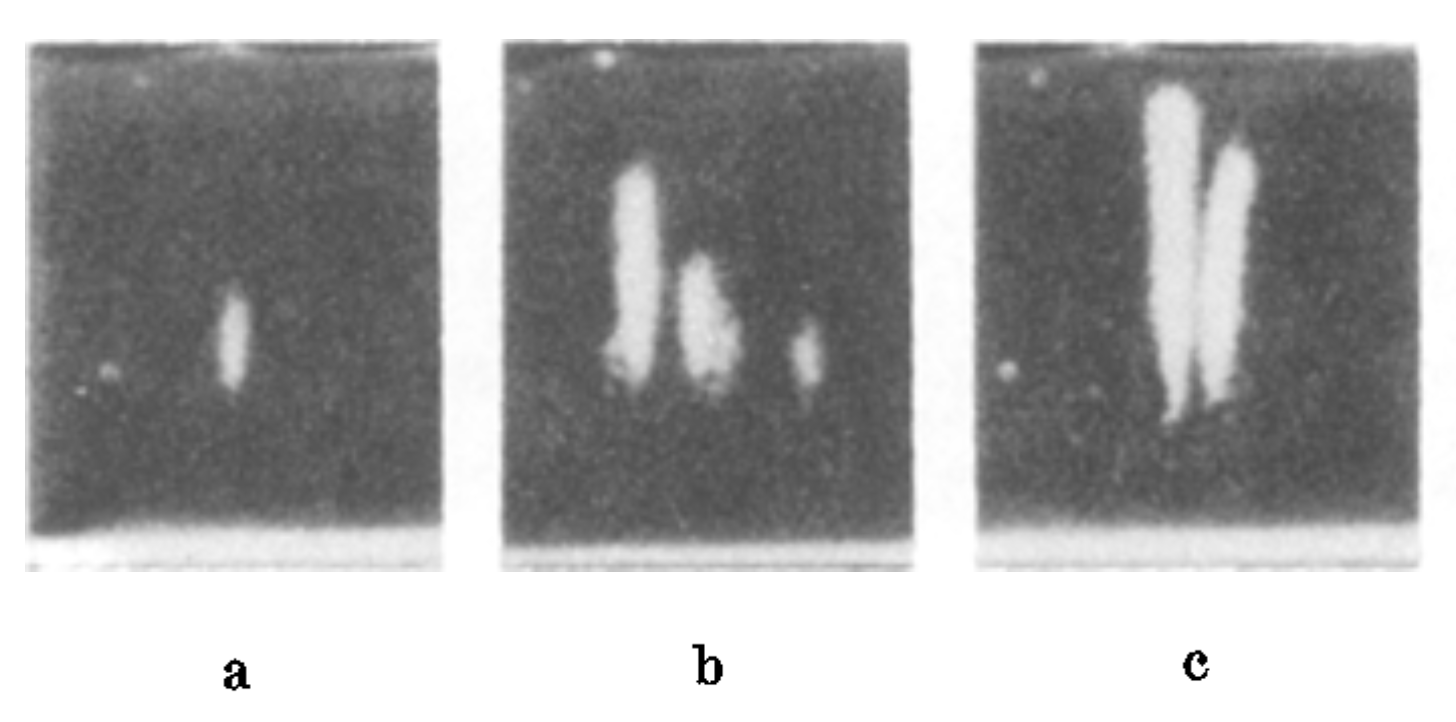 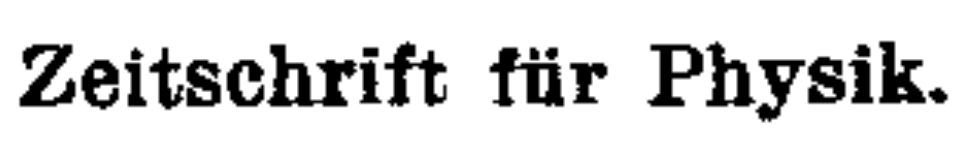 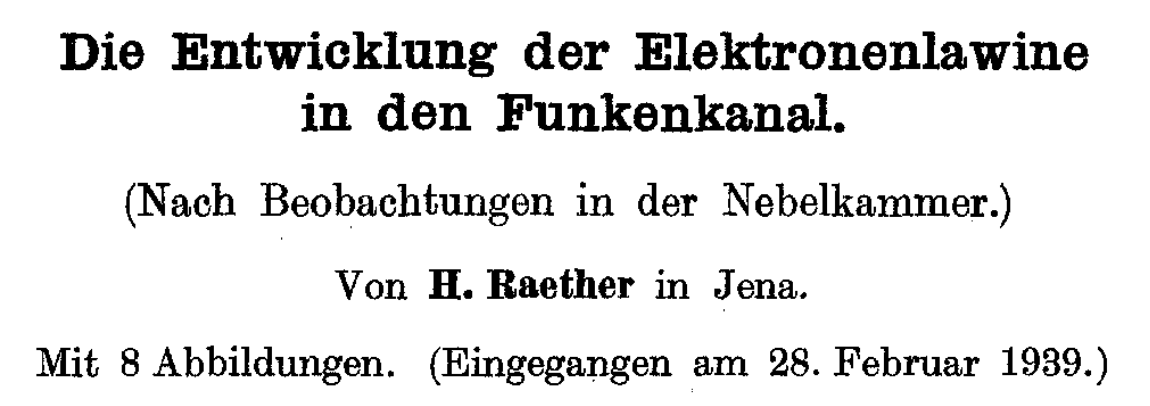 8
Fyzika plazmatu 2
Electron avalanche – the principle
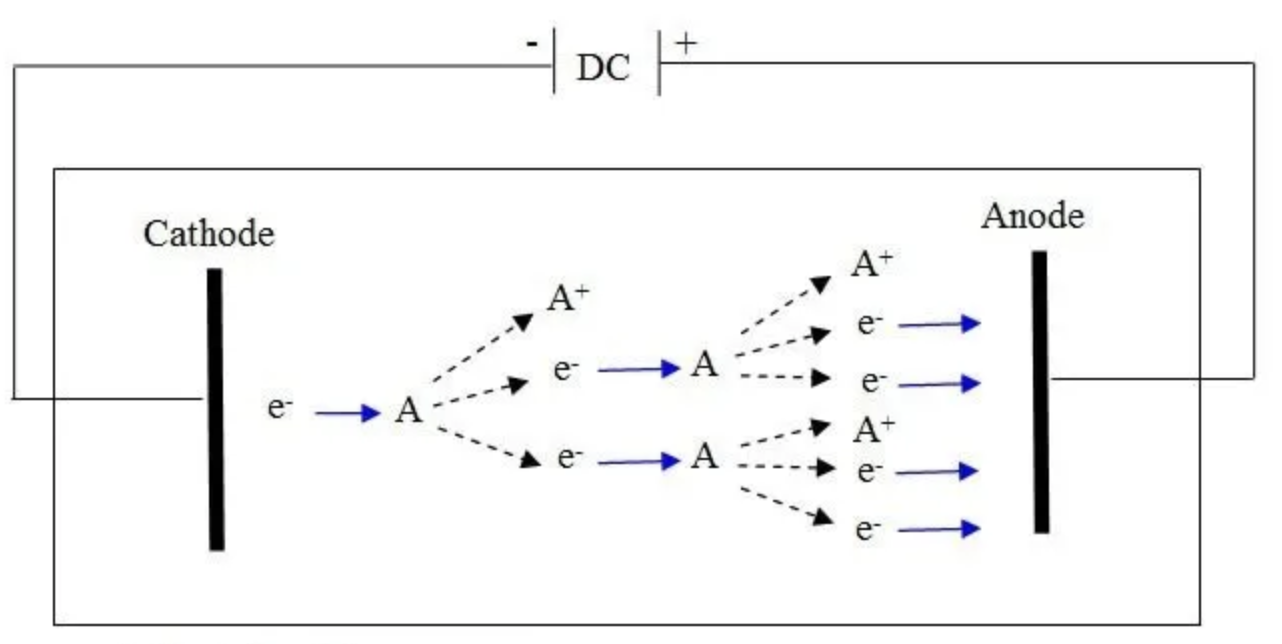 9
Fyzika plazmatu 2
Electron avalanche – empirical summary
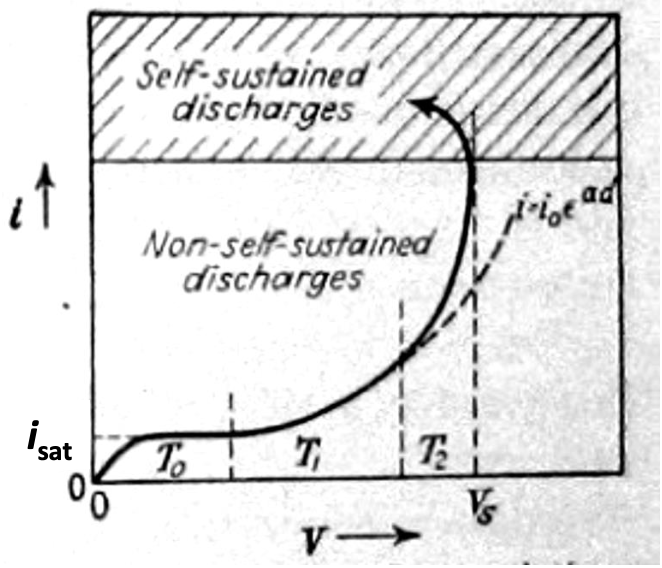 Plane-parallel electrodes with constant E field
Volume filled with primary electrons (cosmic radiation, radioactivity or external UV)
When voltage is applied, charged particles move towards the electrodes where they are lost. Volume recombination can be neglected in the first approximation.
Electrons are accelerated to energies over the ionization threshold
In such an experiment, one can observe 3 scenarios:
After turning off the external source of ionization, current disappears = non self-sustaining discharge, see range T0
Further voltage increase leads to ionization and creation of avalanches, external ionization source not needed = Townsend discharge (range T1), described very well by the electron avalanche theory
Further voltage increase leads to range T2 = additional phenomena (e.g. recombination), no longer described by the simple electron avalanche theory.
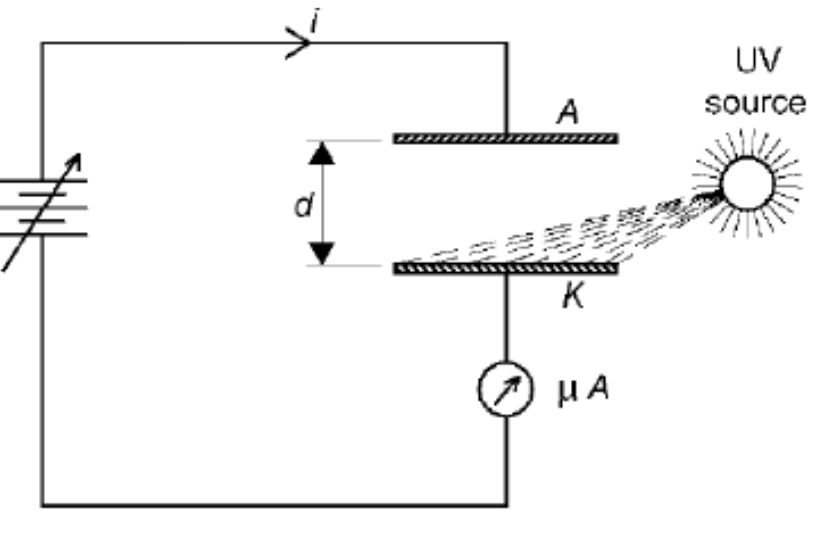 10
Fyzika plazmatu 2
Important assumption of further slides
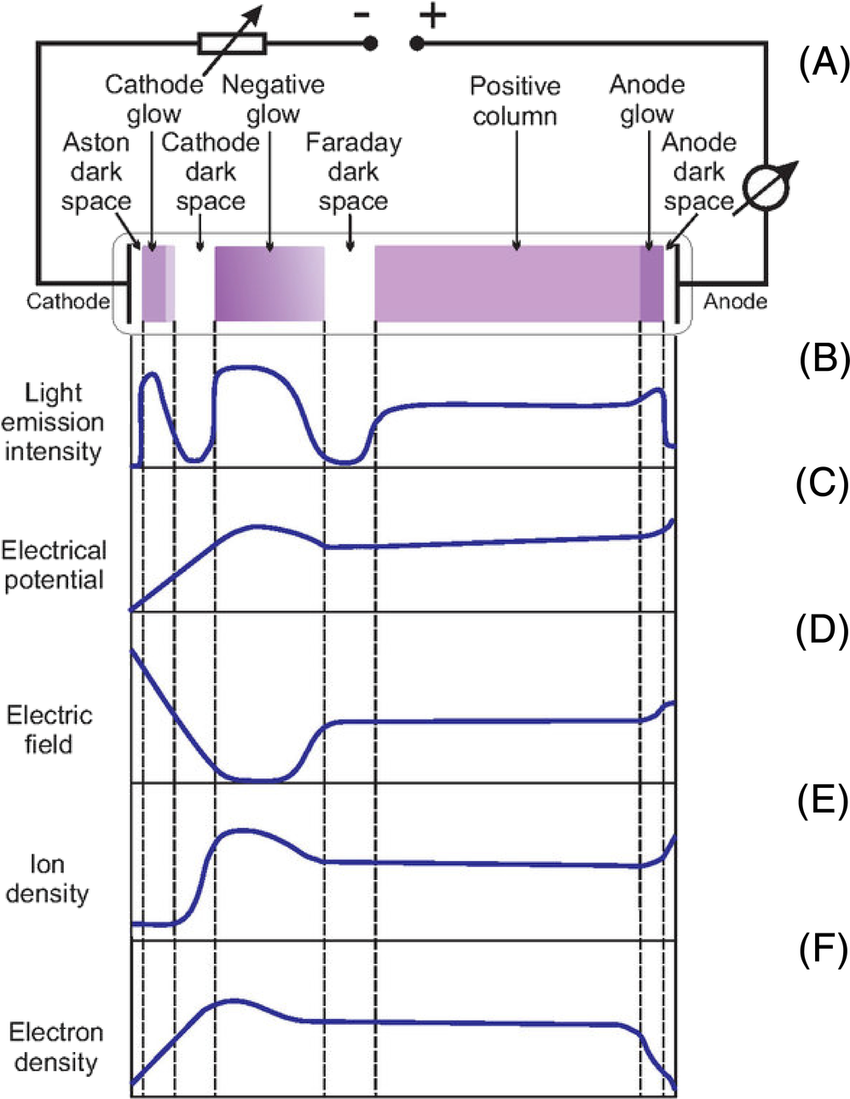 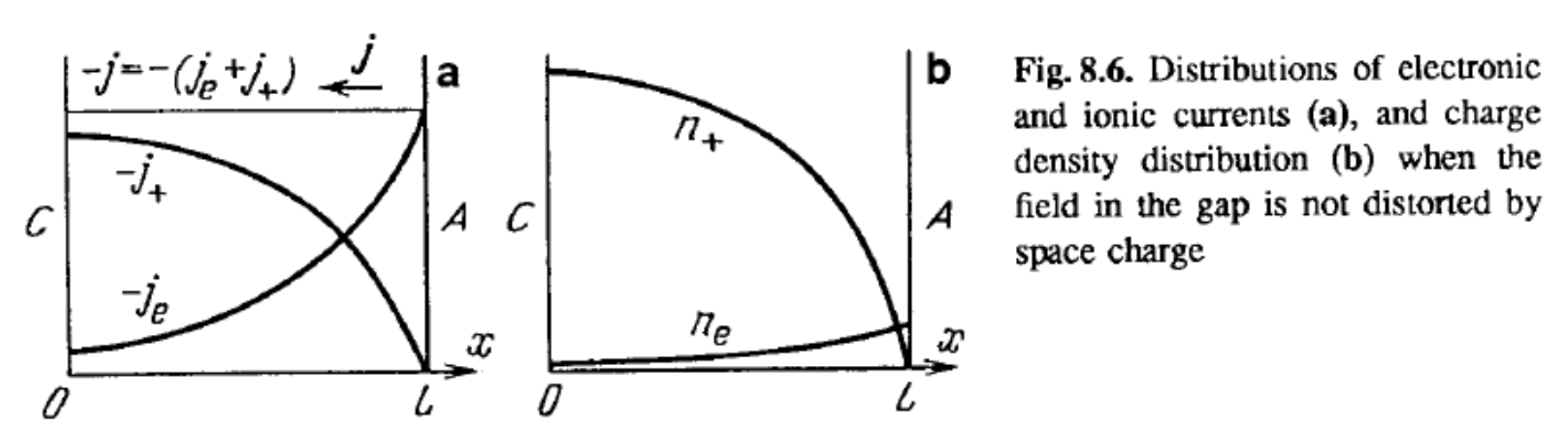 11
Fyzika plazmatu 2
The first Townsend coefficient ⍺
Q: How do we mathematically describe the growth of electron density in an electric field?





Q: What does the coefficient depend on?
Type of gas
Pressure
E field magnitude
Energy distribution of electrons
Anoda (+)
+
-
E
N
-
Katoda (-)
12
Fyzika plazmatu 2
The third Townsend coefficient Ɣ
When an ion hits the surface, so-called secondary electron emission can occur.
The probability of such effect is described by a factor Ɣ (or ISEE = ion-induced secondary electron emission).

Values of Ɣ:
0.1 – 0.2 in laboratory plasmas (ion energy 100s of eV)
0.1 – 10 by ion milling (ion energy 1 – 10 keV)
Anoda (+)
+
-
E
N
-
-
Katoda (-)
13
Fyzika plazmatu 2
The third Townsend coefficient Ɣ
At voltages below 500 eV, potential emission is the main mechanism of ISEE
Electron no.1 from the conduction band of the metal tunnels through the potential barrier and recombines with the positive ion. The energy gain can be used for releasing electron 2
Above ca 500 eV, kinetic energy of the ion starts to make a contribution
Anoda (+)
+
-
E
N
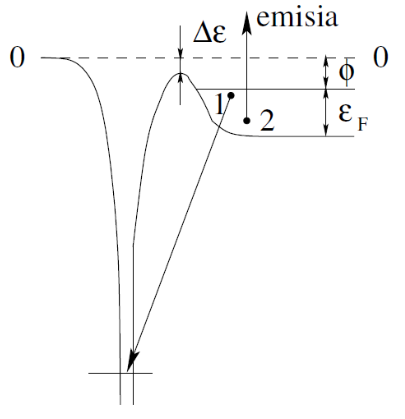 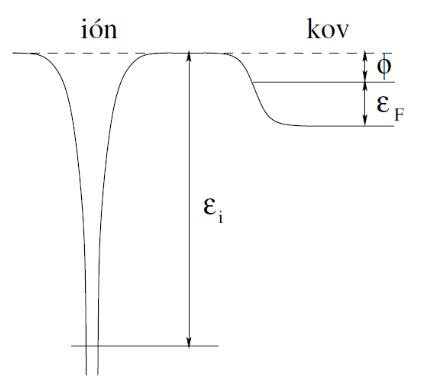 výstupní práce
kovu
-
-
Fermiho
energie
Katoda (-)
ionizační energie atomu
14
Fyzika plazmatu 2
The third Townsend coefficient Ɣ
In “clean metals”, which are very smooth , ISEE depends on the material work function Wf – ion energy must be at least 2Wf for ISEE to occur.
In real life, ISEE is surprisingly quite material-independent and depends more on surface micro-roughness [Phelps, A. V., & Petrovic, Z. L. (1999). PSST, 8(3), R21–R44.doi:10.1088/0963-0252/8/3/201]
Anoda (+)
+
-
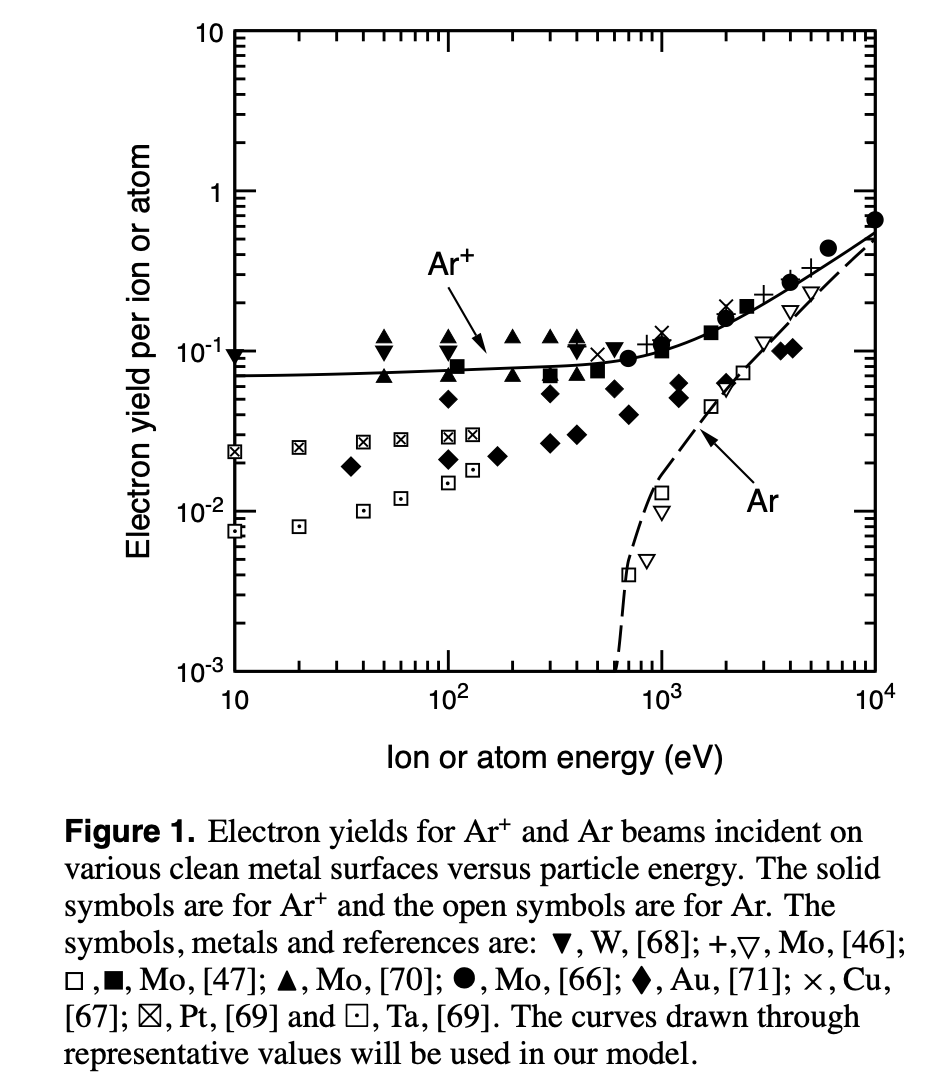 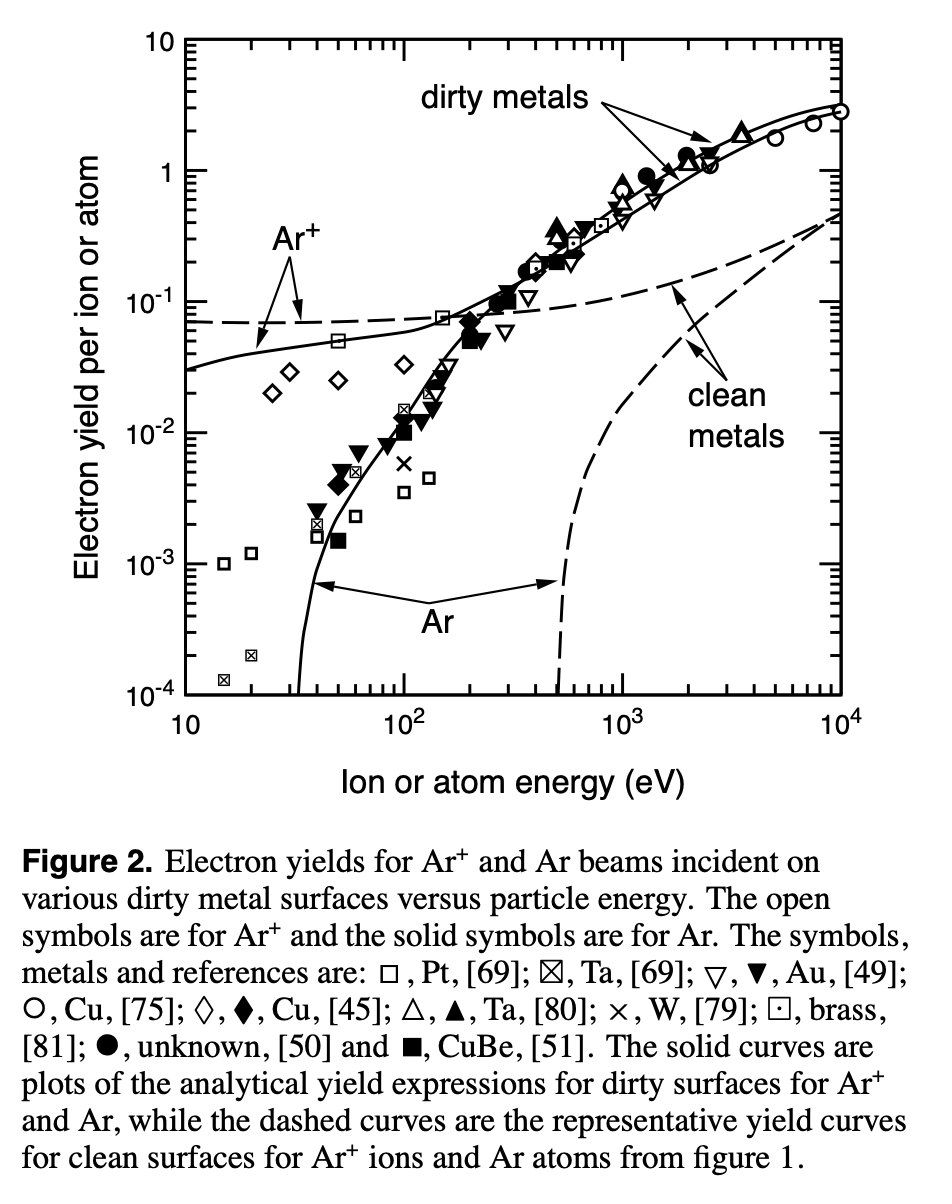 E
N
-
-
Katoda (-)
15
Fyzika plazmatu 2
What about the second coefficient?
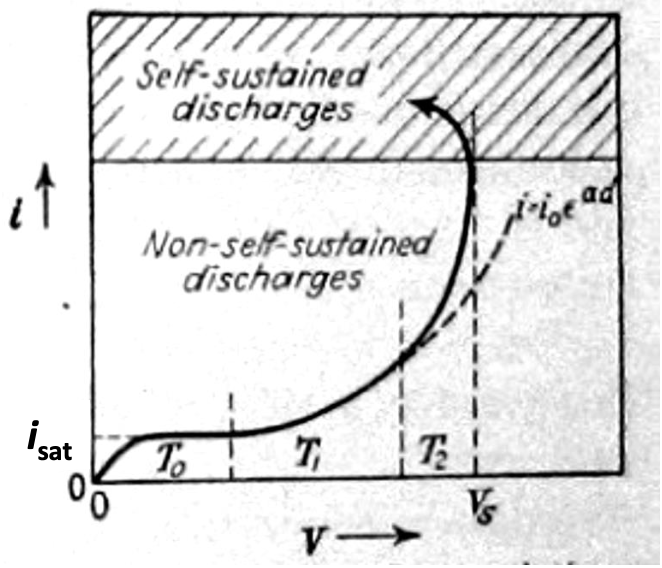 16
Fyzika plazmatu 2
Discharge breakdown condition
Anoda (+)
+
-
E
N
-
-
Katoda (-)
17
Fyzika plazmatu 2
Discharge breakdown condition
Anoda (+)
+
-
E
N
UV
-
-
Katoda (-)
18
Fyzika plazmatu 2
Discharge breakdown condition
Anoda (+)
+
-
E
N
UV
-
-
Katoda (-)
19
Fyzika plazmatu 2
Discharge breakdown condition
Anoda (+)
+
-
E
N
UV
-
-
Katoda (-)
20
Fyzika plazmatu 2
Breakdown voltage, Paschen law
21
Fyzika plazmatu 2
Breakdown voltage
22
Fyzika plazmatu 2
Breakdown voltage
23
Fyzika plazmatu 2
E/N in plasma science
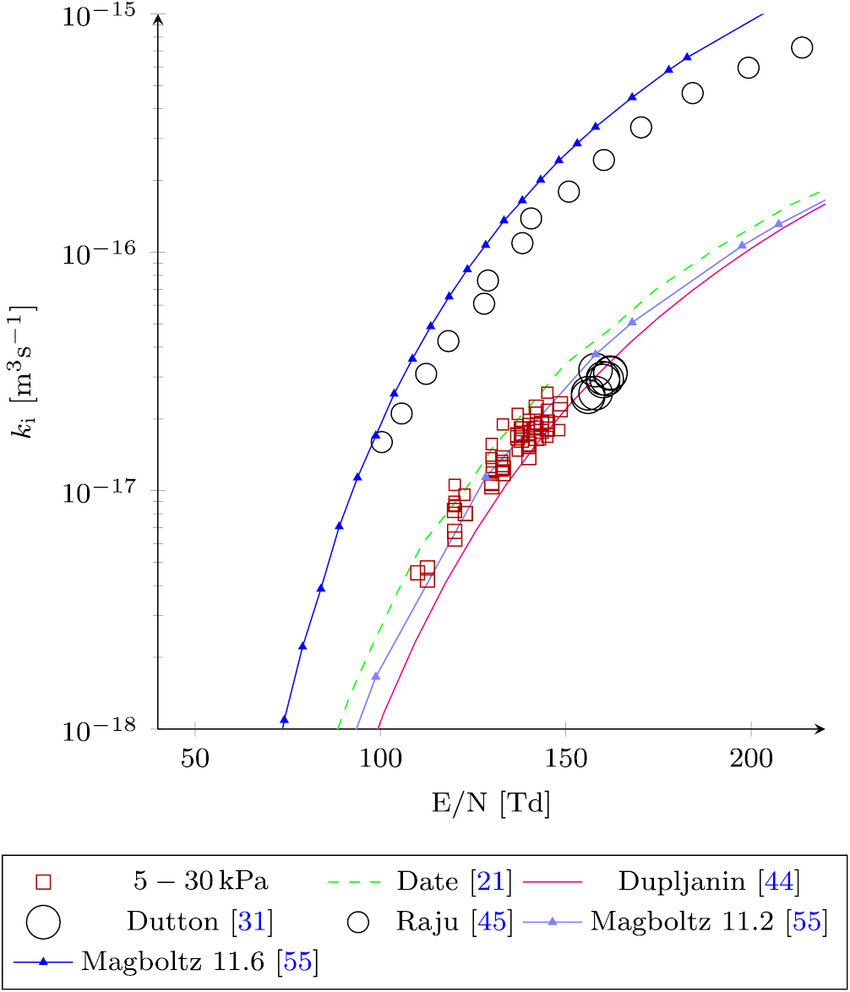 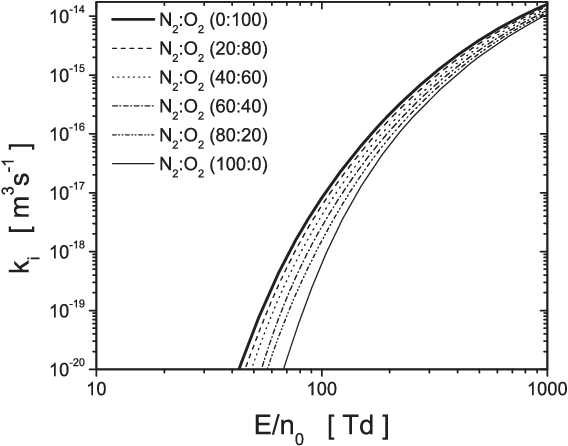 24
Fyzika plazmatu 2
Paschen law
25
Fyzika plazmatu 2
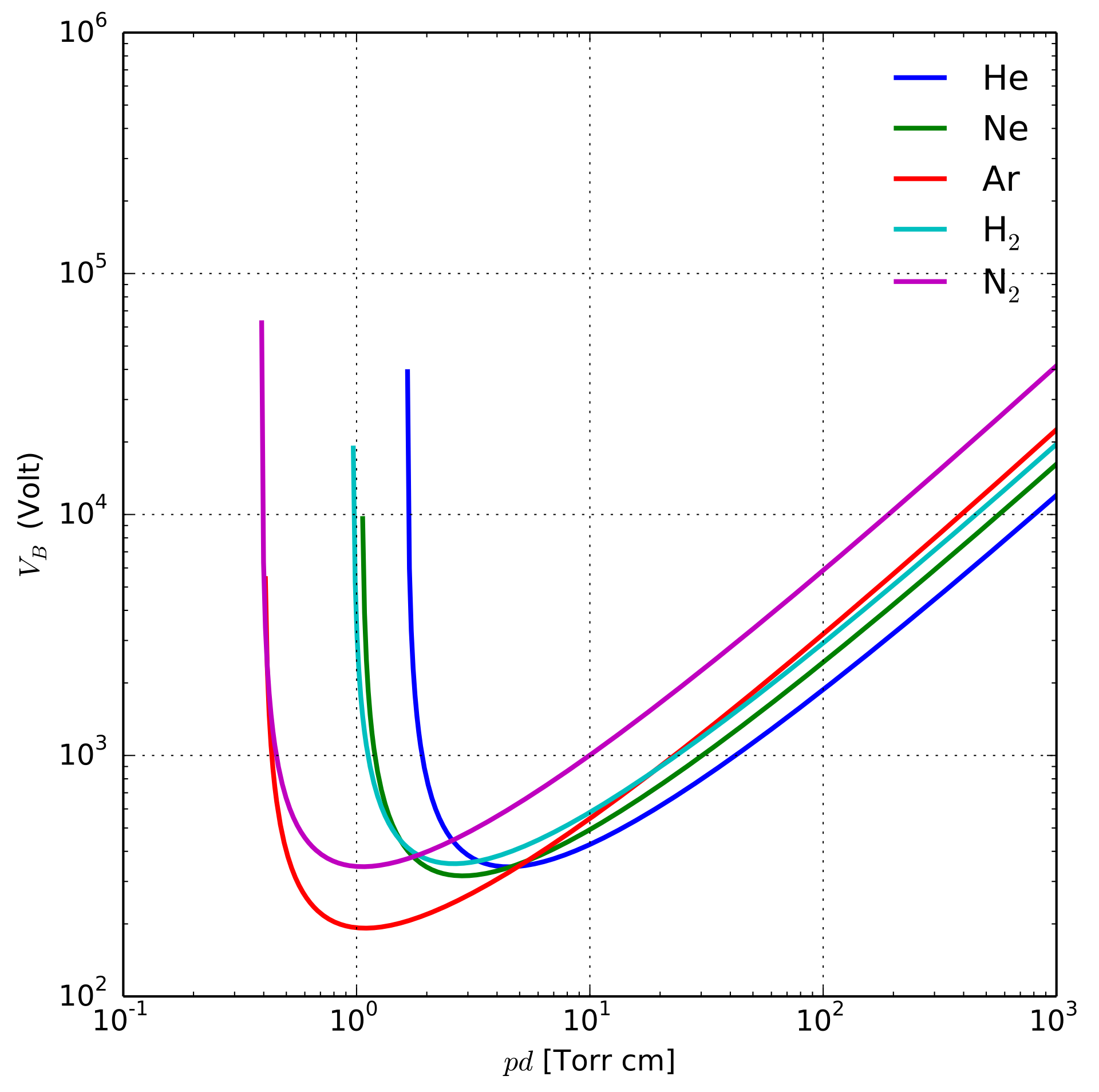 Paschen law
26
Fyzika plazmatu 2
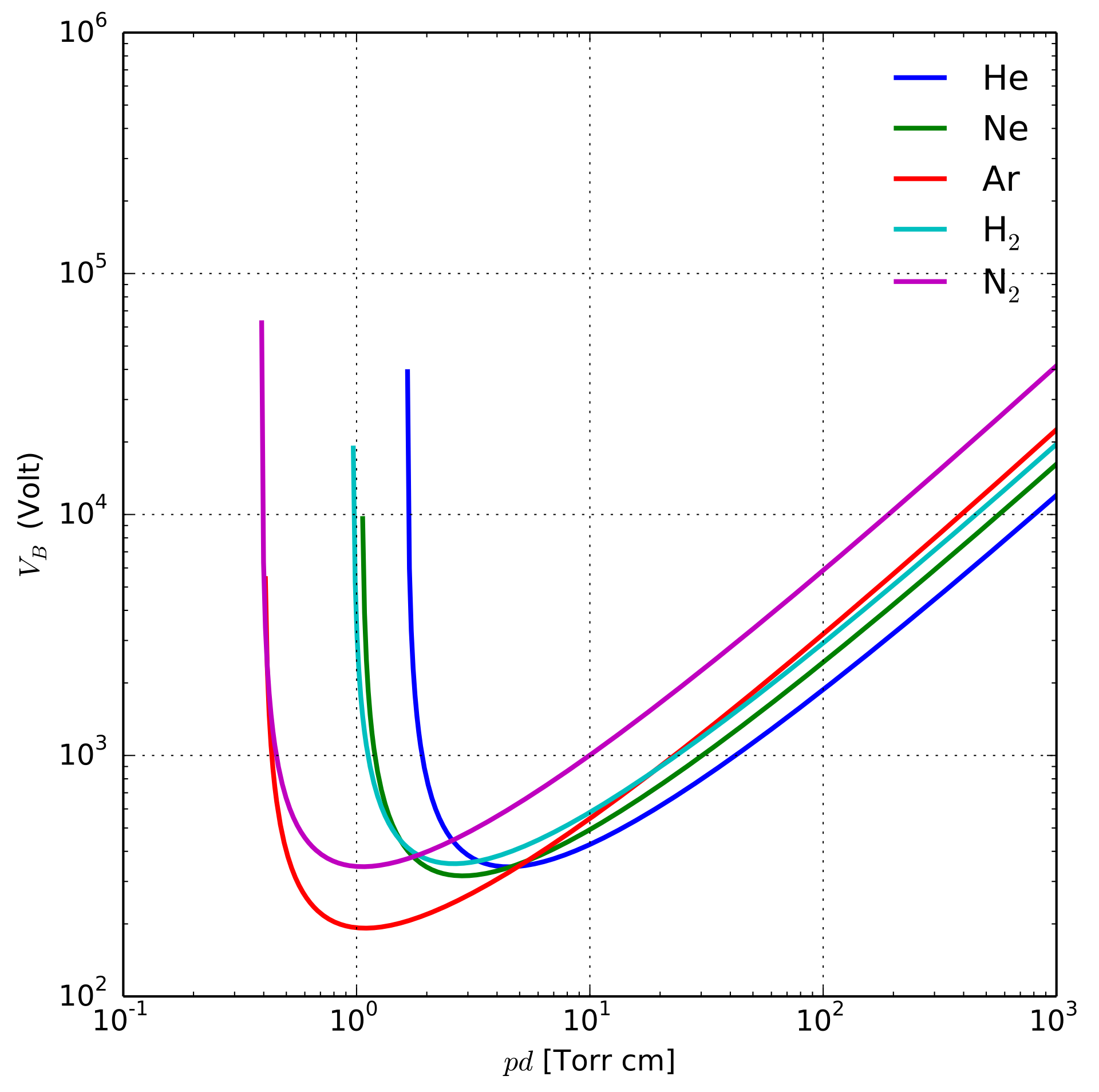 Paschen law
27
Fyzika plazmatu 2
Paschen law - quantitatively
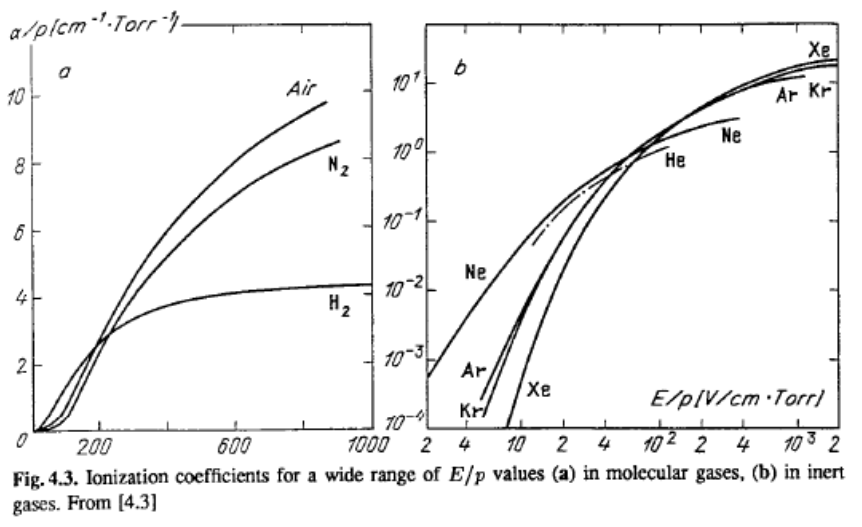 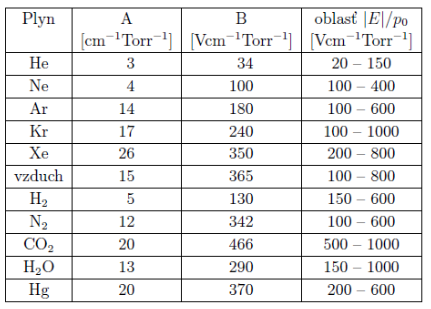 28
Fyzika plazmatu 2
Paschen law - quantitatively
29
Fyzika plazmatu 2
Actual discharge ignition
Nice overview of the problematics: [Shishpanov, A. I., Meshchanov, A. V., Kalinin, S. A., & Ionikh, Y. Z. (2017). Processes of discharge ignition in long tubes at low gas pressure. Plasma Sources Science and Technology, 26(6), 065017. doi:10.1088/1361-6595/aa6f7c ]
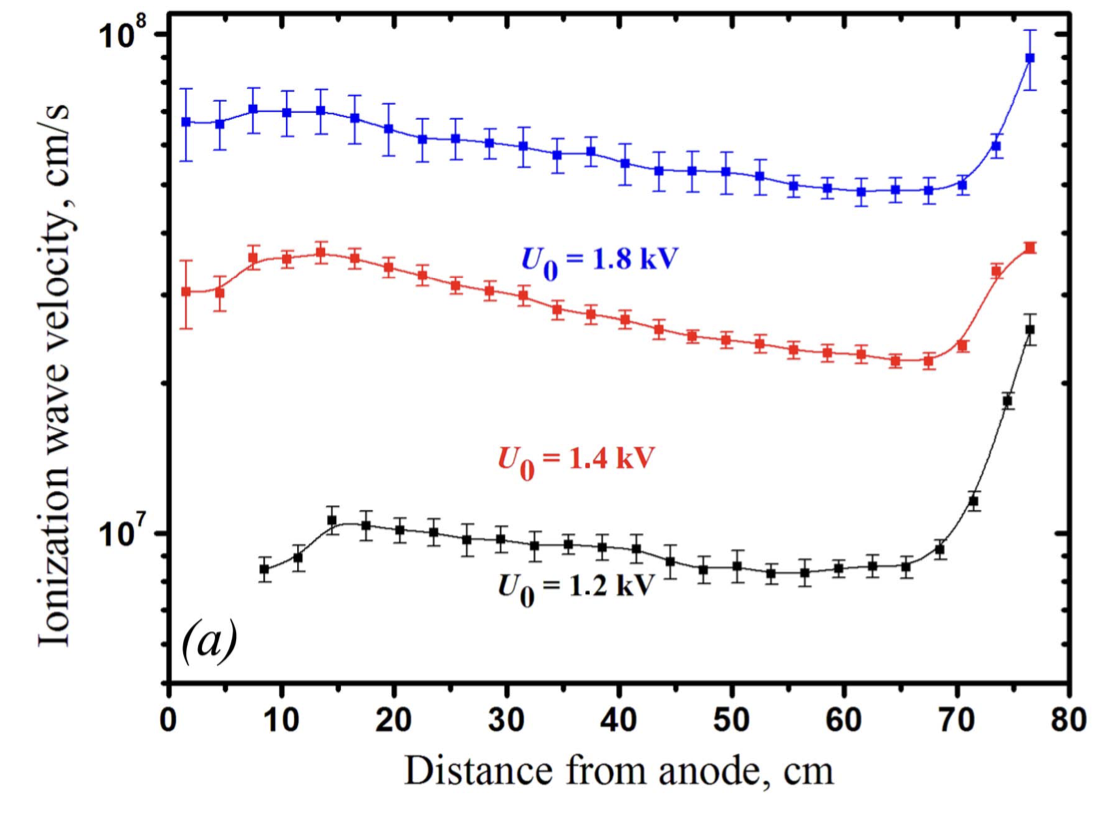 The ionization does not happen instantaneously, it proceeds with a certain ionization wave velocity.

This causes a delay in discharge breakdown w.r.t voltage application.
30
Fyzika plazmatu 2
A short note on actual discharge ignition
31
Fyzika plazmatu 2
Actual discharge ignition
Nice overview of the problematics: [Shishpanov, A. I., Meshchanov, A. V., Kalinin, S. A., & Ionikh, Y. Z. (2017). Processes of discharge ignition in long tubes at low gas pressure. Plasma Sources Science and Technology, 26(6), 065017. doi:10.1088/1361-6595/aa6f7c ]
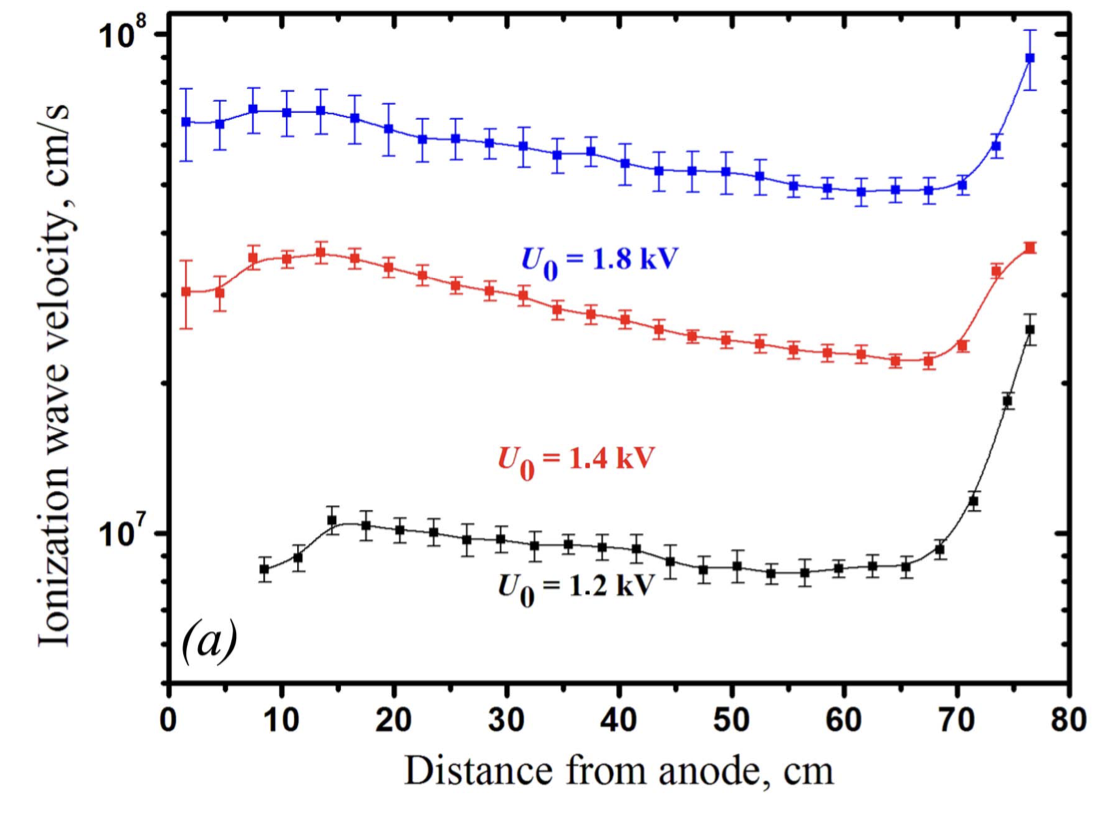 The ionization does not happen instantaneously, it proceeds with a certain ionization wave velocity.

This causes a delay in discharge breakdown w.r.t voltage application.
32
Fyzika plazmatu 2
Actual discharge ignition
The time after which the discharge is ignited is expressed as

where the symbols ts and tf correspond to random phenomena.

Based on that, we can express the Laue distribution
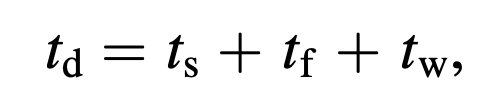 number of breakdowns with larger breakdown time than td
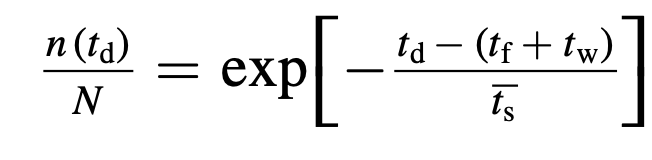 total number of breakdowns
33
Fyzika plazmatu 2
Actual discharge ignition
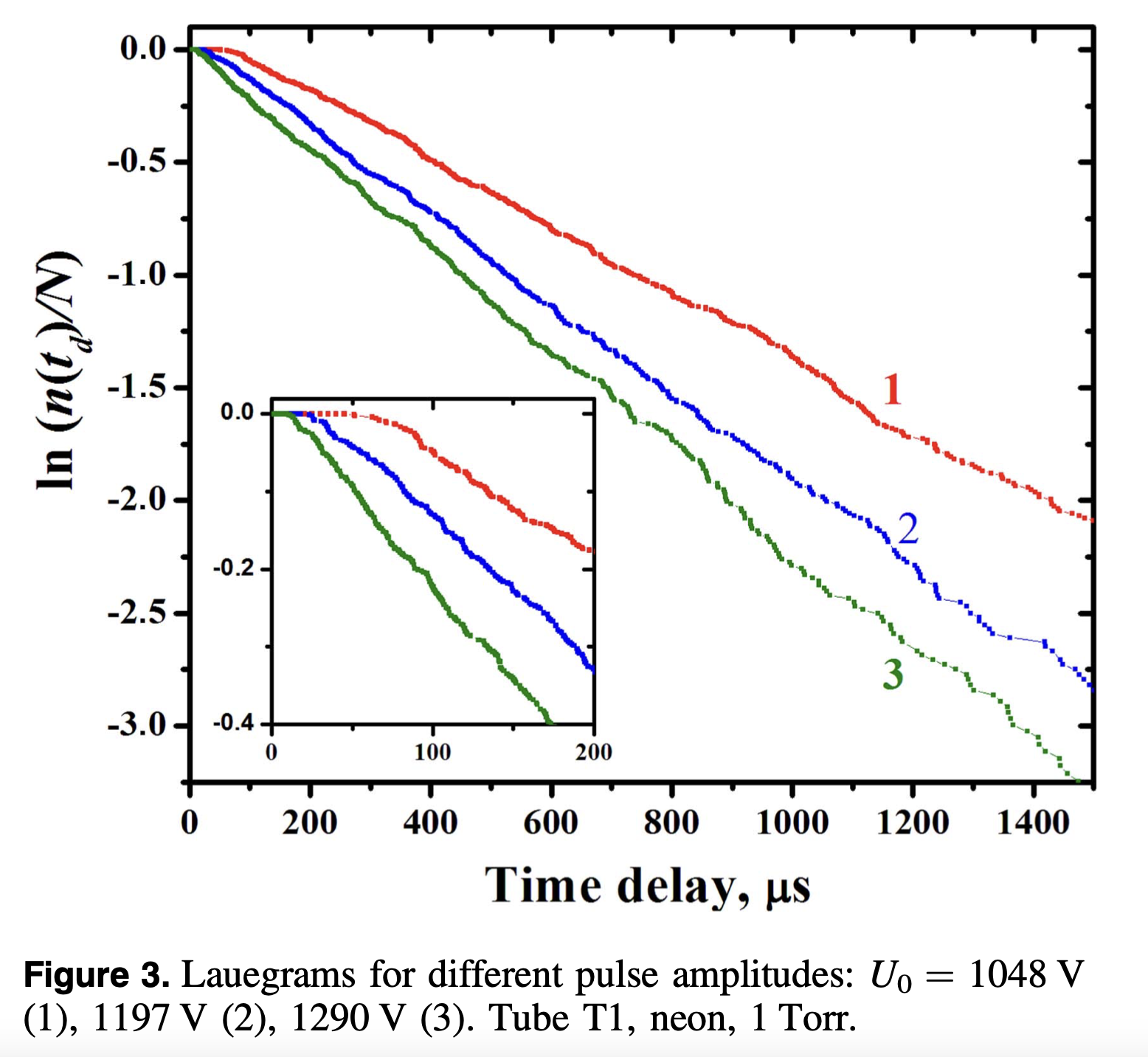 This expression produces “Lauegrams”, from which we can read out the probability of discharge ignition and time delay at various voltages
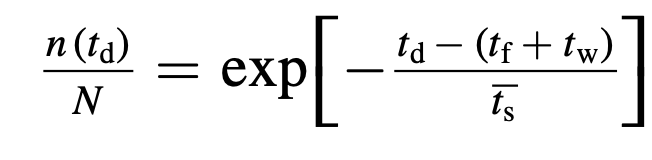 34
Fyzika plazmatu 2
Main take-aways
35
Fyzika plazmatu 2
Take-aways from lesson 1
Be able to formulate and derive Townsend breakdown criterion, be aware of the underlying assumptions and limitations.
Be able to accurately and exactly describe Paschen law.
Be aware of the special role of E/N in plasma science and where it comes from.
General awareness of actual breakdown mechanisms – there is a time delay, Lauegrams exist.
36
Fyzika plazmatu 2